Опасна зона
Пътна ситуация
1)Пътувате в автомобил, който се движи със скорост 5О км/h
2)Пътя е хлъзгав
3)Пред нас  пресичат пешеходци
Анализ на ситуацията
Ситуацията е опасна,защото:
 вниманието на пешеходците е  насочено към лошото време  и поледицата
Зрителното поле  пред водача е намалено
По трудно управление на превозното средство
Спирачния път е по- голям
Спирачен път на автомобил, който се движи с 6Окм/h при  различни условия
Сух път-23м
Влажен път-35м
Хлъзгав път-70м
Сцепление на гумите с пътя
-При   движение по сняг и лед намалява коефициента на сцепление на гумите с настилката(триенето) и това прави автомобила неустойчив
Опасна зона
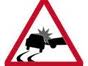 -При внезапно спиране автомобила  се хлъзга като шейна
-Има опасна зона,в която ако се появи препятствие или пешеходец ,водачът няма  техническа възможност да спре ППС
-Тя включва пътя, изминат от момента на забелязване  на опасността от шофьора до пълното спиране на ППС
Проучете какво е аквапланг(водно пързаляне на автомобила).
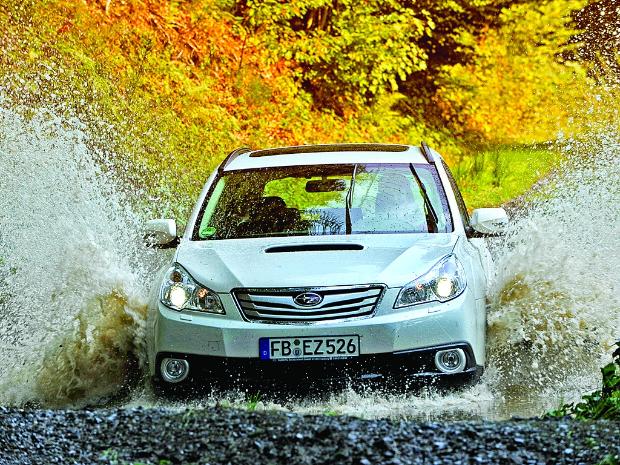 Изготвил:


Цветанка


 Хаджидиманова